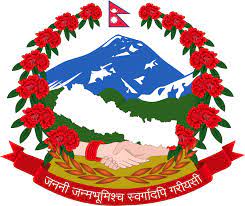 Maternal and Perinatal Death Surveillance and Response [MPDSR]- Determinants of Maternal Death -
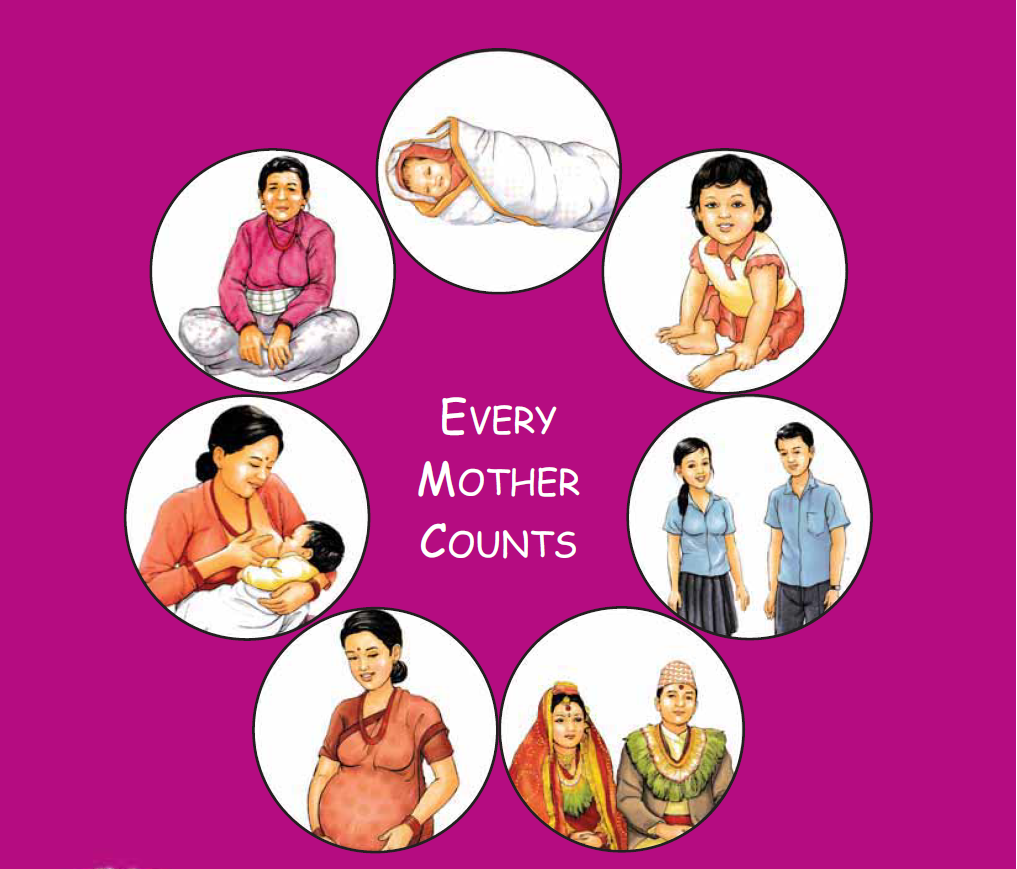 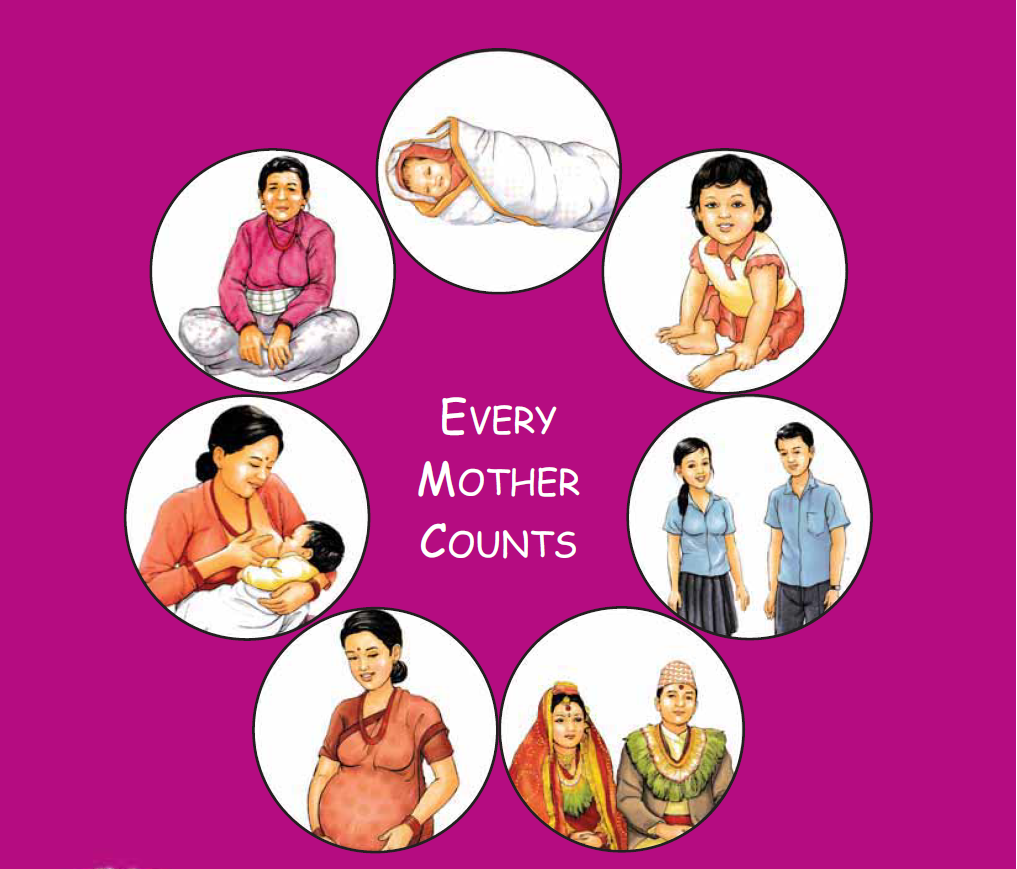 Every Mother and Child Counts
Every Mother and Child Counts
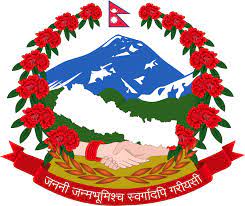 नेपाल सरकार
स्वास्थ्य तथा जनसंख्या मंत्रालय
स्वास्थ्य सेवा विभाग
परिवार कल्याण महाशाखा
[Speaker Notes: Inform that there will be separate session where the participants will be provide with detailed information on tools used in hospital.
©: Tools used for review and response to community maternal deaths
(H): Tools used for review and response to hospital maternal and perinatal deaths]
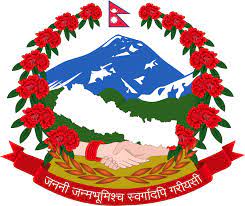 Objectives
By the end of session, the participants will be able to 
identify the determinants of maternal death,
differentiate between causes and determinants of maternal death and
classify determinants using “Three Delays” model.
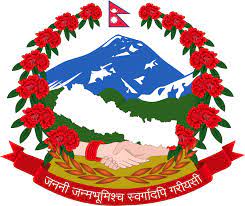 Causes and Determinants of Maternal Death
Causes
The immediate clinical or medical reason for the woman’s death, classified as a direct or indirect maternal death
Determinants
The “Causes of the Causes” or factors that increased the woman’s risk of dying from specific cause
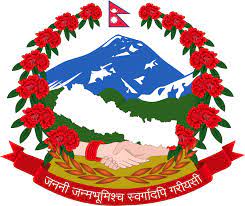 Possible Determinants
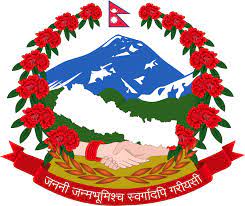 Common Determinants of Maternal Deaths
Poor access to family planning and safe abortion
Insufficient use of antenatal services
No skilled attendance at delivery
Difficulties in obtaining transport
Insufficient supplies or staff
Low status of women
These are very different factors, operating at different levels of social influence
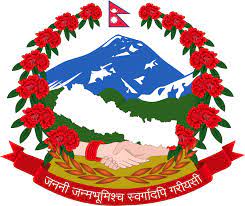 The “3 Delays” Model
Generally refers to events that are associated with obstetric emergency
Related to seeking and obtaining clinical care 
Divides the process of accessing care into 3 phases:  

Recognizing an emergency & need for treatment
Reaching a health facility where care is available
Receiving the care that is needed
The Three Delays Model
Delay 1:
 Recognition and decision to seek  care
Delay 2: 
Transport to  care
Delay 3: Receiving quality care
Delays 1 & 2 can lead to a women never reaching a facility or arriving in critical condition. Delays within a facility also contribute to maternal deaths
Length of time from onset of a complication to decision to seek care
Once decision to seek care is made, there can be delays in reaching it
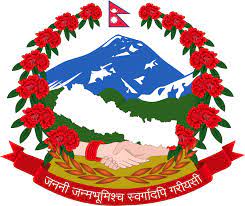 Strategies to reducing these 3 delays
[Speaker Notes: For provision of care: need infrastructure, trained HR, equipment and medicines, 
For quality of care: Audit, Trainings and drills, M & Supervision]
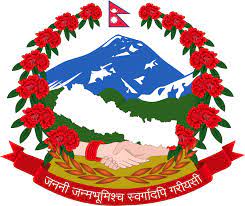 Delay 1
Delay in deciding to seek care: 
Rapid recognition of a problem can be critical for saving a mother’s life (esp. for excessive bleeding) 
Delay 1 measured as length of time from onset of a complication to decision to seek care.
Causes for delay in deciding to seek care: 
Education, socio-economic status and women’s autonomy also affect in seeking care
Determinants include:
Inadequate knowledge
Reliance on family members who are not present 
Lack of familiarity with or trust in services 
Costs related to accompanying woman or paying fees/ expenses related to services
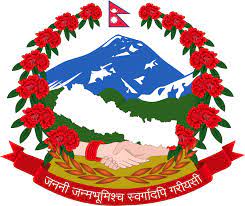 Delay 2
Delay in reaching care: 
Once decision to seek care is made, there can be delays in reaching it 
Determinants include: 
Unavailable or affordable transport 
Long distances to facilities 
Inadequate referral systems between facilities 
High cost of  transportation.
Inequitable or insufficient distribution of BEOC/CEOC services increase type 2 delays
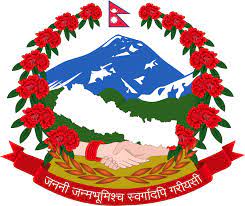 Delay 3
Delay in receiving care:
Delays 1 & 2 can lead to a woman never reaching a facility or arriving in critical condition 
Delays within a facility also contribute to maternal deaths or “near misses” 
Determinants include: 
Shortages of staff, equipment or blood products
 Time lag between arrival and initiation of treatment/surgery 
Poor technical competence
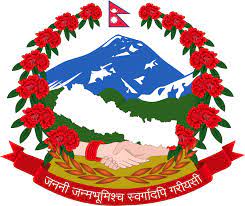 Addressing Community Level Determinants
Delay 1 relates mainly to individual and family determinants
Delay 2 relates to Community determinants
Delay 3 relates to Health System determinants
All delays reflect background factors, such as:
Women’s autonomy & education
Availability and accessibility of  reproductive health services
Quality of care at health facilities
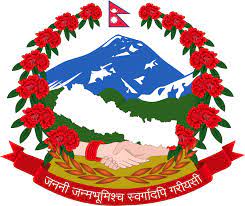 Example  of Delay, Contributing Factors & Corresponding  Response to Address
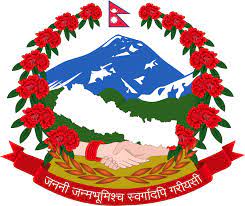 Example  of Delay, Contributing Factors & Corresponding  Response to Address
[Speaker Notes: Some of the evidence based actions are also provided after the slides for more explanation and discussion.]
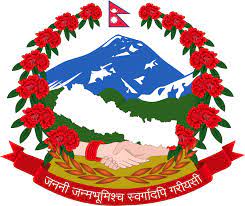 Group Work
List 5 leading causes of maternal deaths 
Divide in to 3 groups
Select primary cause of maternal death for each group  based on your earlier group work
Identify the determinants of maternal deaths based on given cause.
Group the determinants into health related and non-health related determinants
Classify the determinants in “Three Delays” model
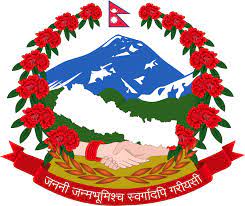 Presentation Template
Describe the case:

Write primary Cause of Maternal Death:

Possible Determinants: Jot down all possible determinants

Categorize the determinants in three delay model
Delay1 Related Determinants:
Delay2 Related Determinants:
Delay3 Related Determinants
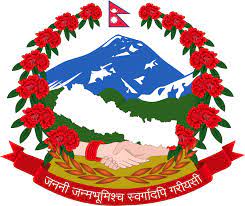 Summary Points
Social determinants are the “causes of the causes” of maternal deaths, and depend on many social levels
Addressing maternal deaths thus requires action at every level, not just medical or health services
Because many women die at home, in transit or soon after arrival at a facility, understanding the delays in receiving care helps analyze patterns of deaths
MPDSR identifies determinants related to the 3-Delays from the onset of obstetric complications
At higher levels (national, regional), social determinants beyond 3-delays should be considered (culture, gender)
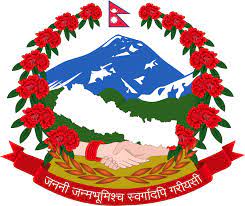 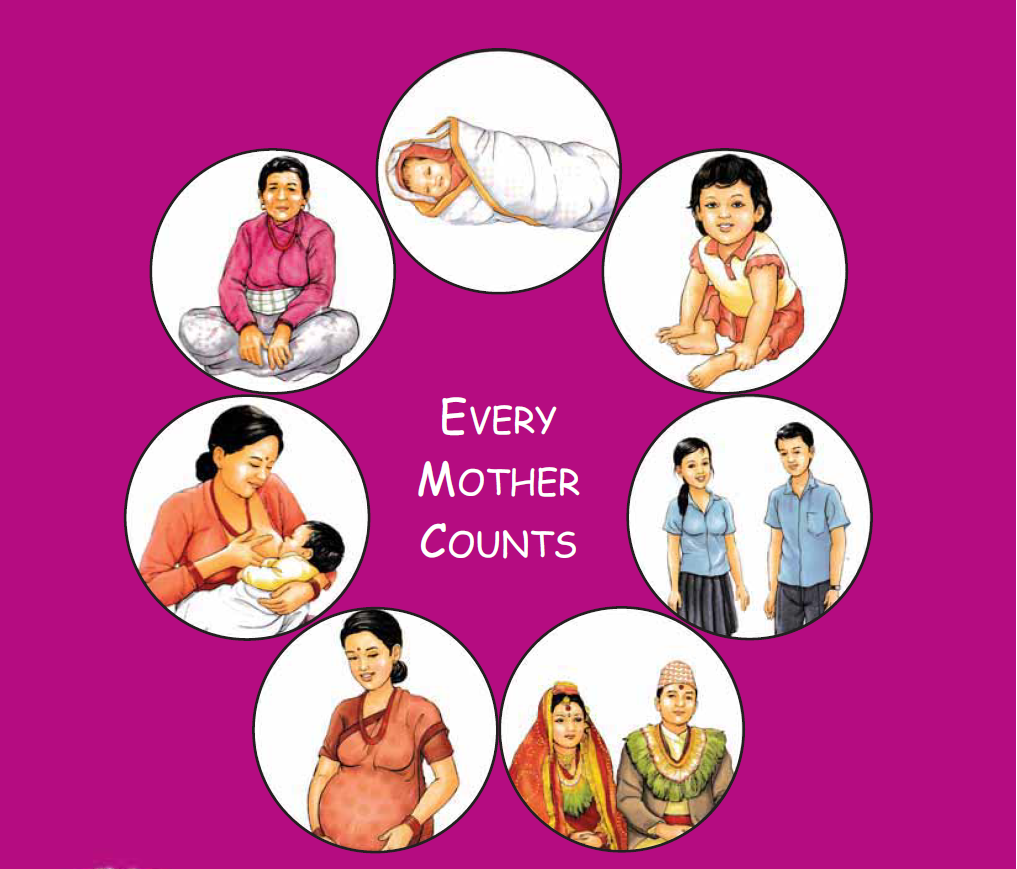 नेपाल सरकार
स्वास्थ्य तथा जनसंख्या मंत्रालय
स्वास्थ्य सेवा विभाग
परिवार कल्याण महाशाखा
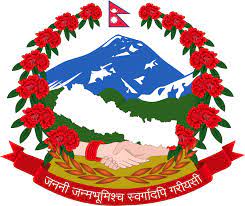 Every Mother and Child Counts